Брейн-ринг «Будь здоров»
1 
РАУНД
Свойство или особенность человека или какое-либо воздействие на него, повышающие вероятность развития болезни или травмы называется…
Возраст, пол, ... – факторы риска, которые невозможно изменить.
Индивидуальная система поведения человека, направленная на сохранение и укрепление здоровья, называется…
Заболевания, обусловленные низким качеством жизни населения, снижением санитарно-гигиенической культуры, образом жизни человека называются …
К основным факторам риска, которые человек может изменить, относятся:…
2 
РАУНД
Сколько граммов овощей и фруктов должен содержать ежедневный рацион?
Среди многих худеющих распространен миф, что, если пропустить этот прием пищи похудение пойдет быстрее.                            А вот врачи с этим в корне не согласны. О каком приеме пищи речь?
Это соединение может избыточно накапливаться в организме человека при чрезмерном употреблении животных жиров и жареной пищи.
Недостаток каких веществ в организме наблюдается у вегетарианцев?
Данный вид соли является наиболее предпочтительным для приготовления блюд, так как позволяет снизить риск развития ряда заболеваний, в том числе кретинизма у детей.
3 
РАУНД
Рекомендуется, чтобы человек ежедневно проходил не менее …
Физические активности 
                    =                           физические упражнения?
Рекомендуется ежедневно посвящать 30 минут физическим активностям средней интенсивности. Какие именно активности будут к этому относиться?
Составьте общий план упражнений для утренней зарядки
Дайте три совета для достижения целевого показателя ежедневного уровня физической активности (10.000 шагов), который будет полезен вашим друзьям и близким
4 
РАУНД
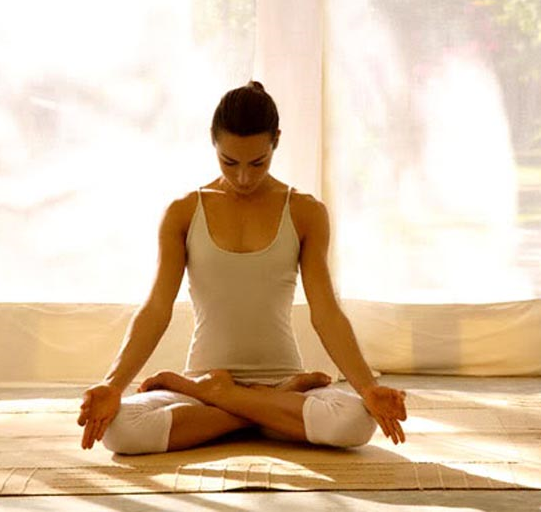 Как часто можно проходить полную бесплатную диспансеризацию в поликлинике по месту жительства?
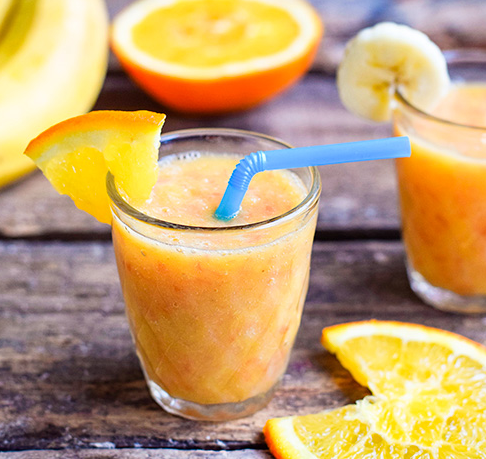 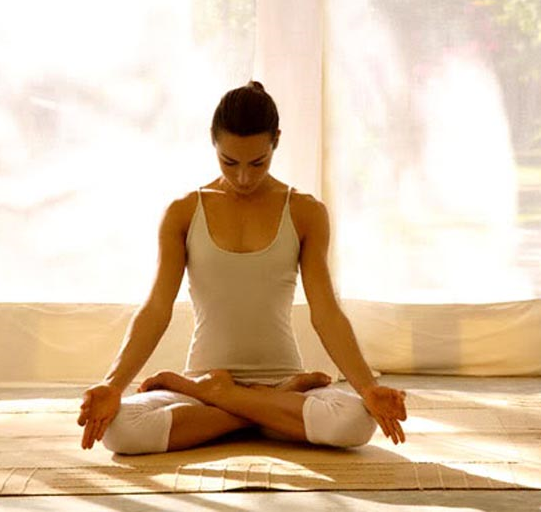 Верно ли, что сахарным диабетом первого типа болеют преимущественно взрослые?
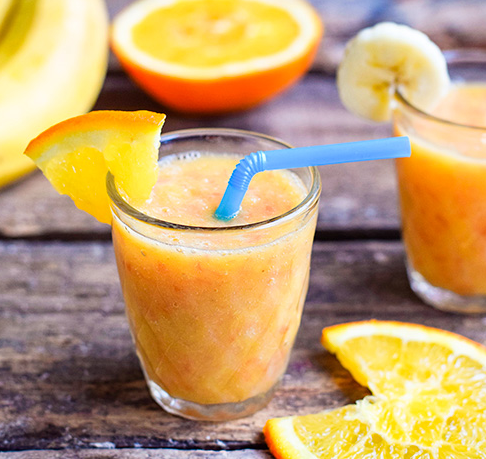 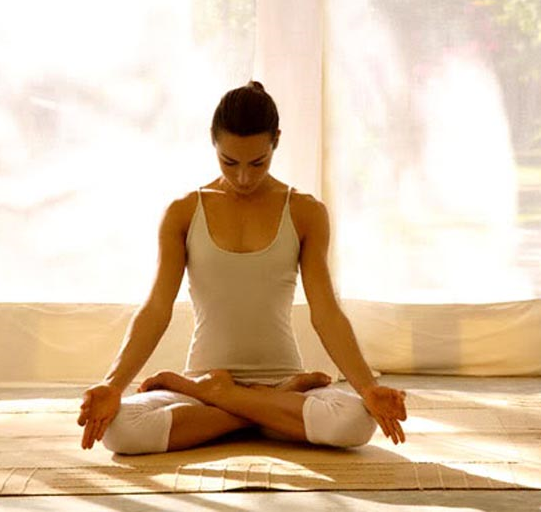 Назовите наиболее частые              признаки инсульта.
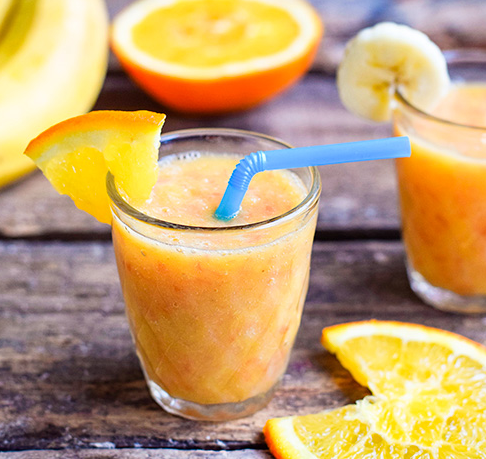 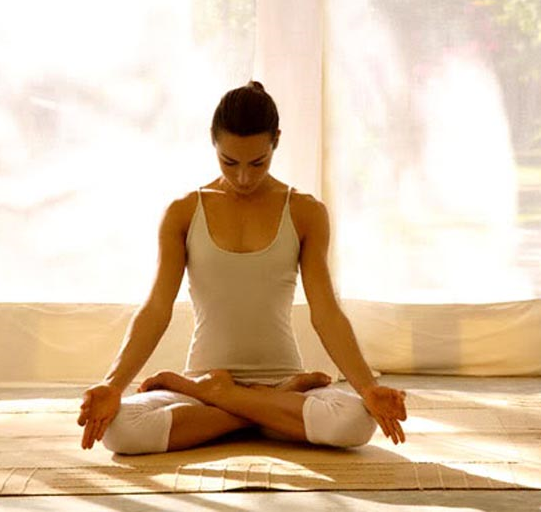 Какое исследование врачи рекомендуют проходить ежегодно?
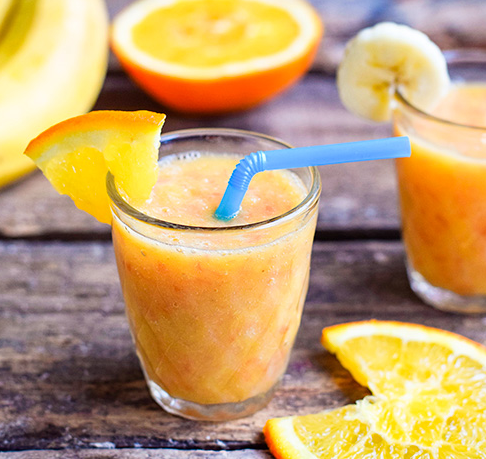 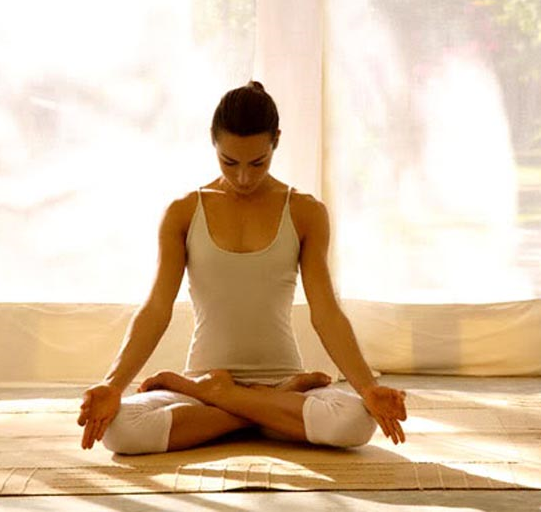 Данный уровень артериального давления является верхней границей нормы.
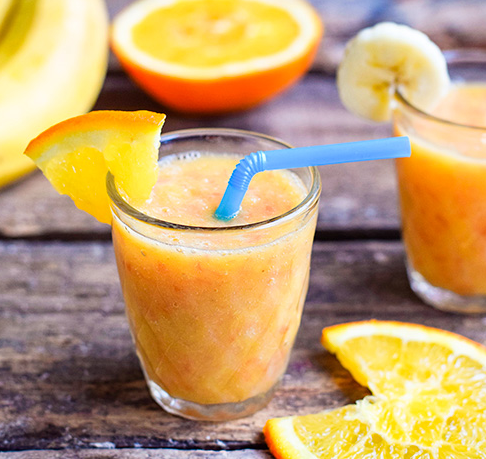 5 
РАУНД
Болезненное влечение или пристрастие к веществам, употребляемым различными способами с целью добиться одурманивающего состояния или снять боль называется…
По каким признакам можно распознать, что человек принимает наркотики?
В связи с какой зависимостью кожа приобретает сероватый вид, становится обезвоженной, выглядит изможденно. Вследствие утраты эластичности увеличивается количество мимических морщин, возникают другие негативные последствия.
У детей, живущих с курящими родителями, вдвое чаще наблюдаются респираторные заболевания, воспаления легких, ночной кашель, бронхиты. Объясните, с чем это связано?
С каким заболеванием все чаще ассоциируется употребление парентеральных наркотиков?
Будьте здоровы!